Centro de Asistencia al Usuario
DS-TSS-T1-2023
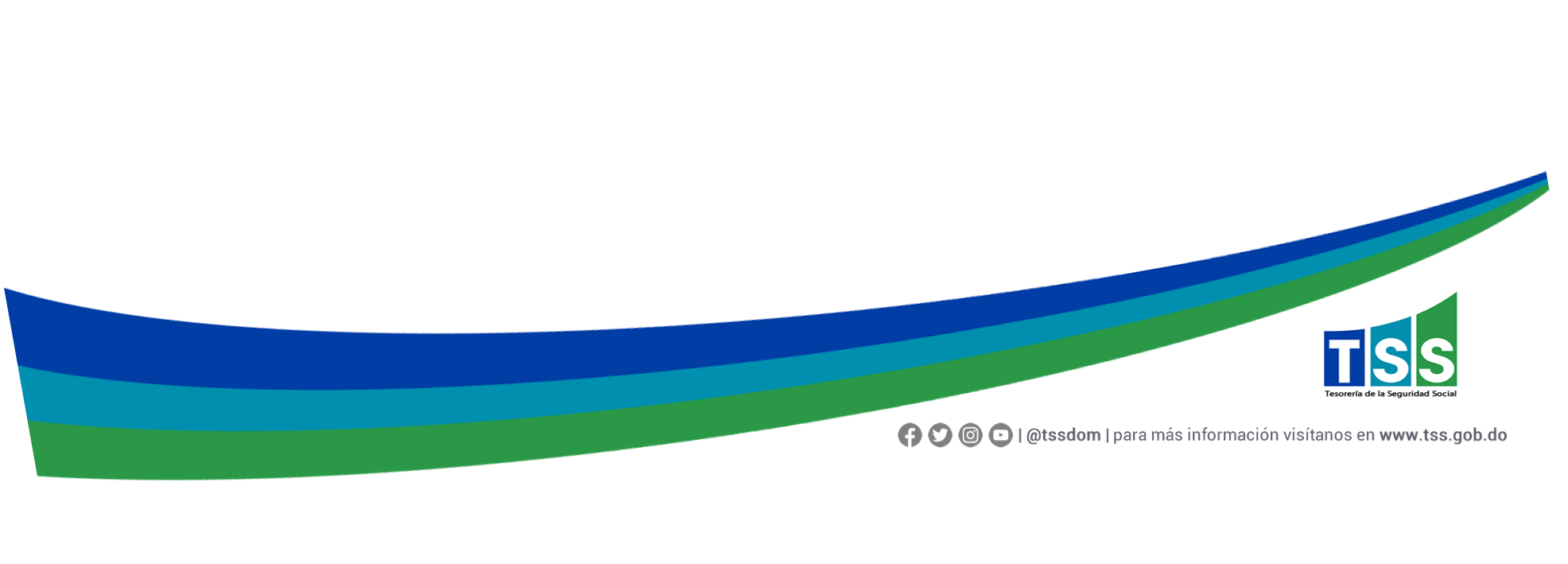 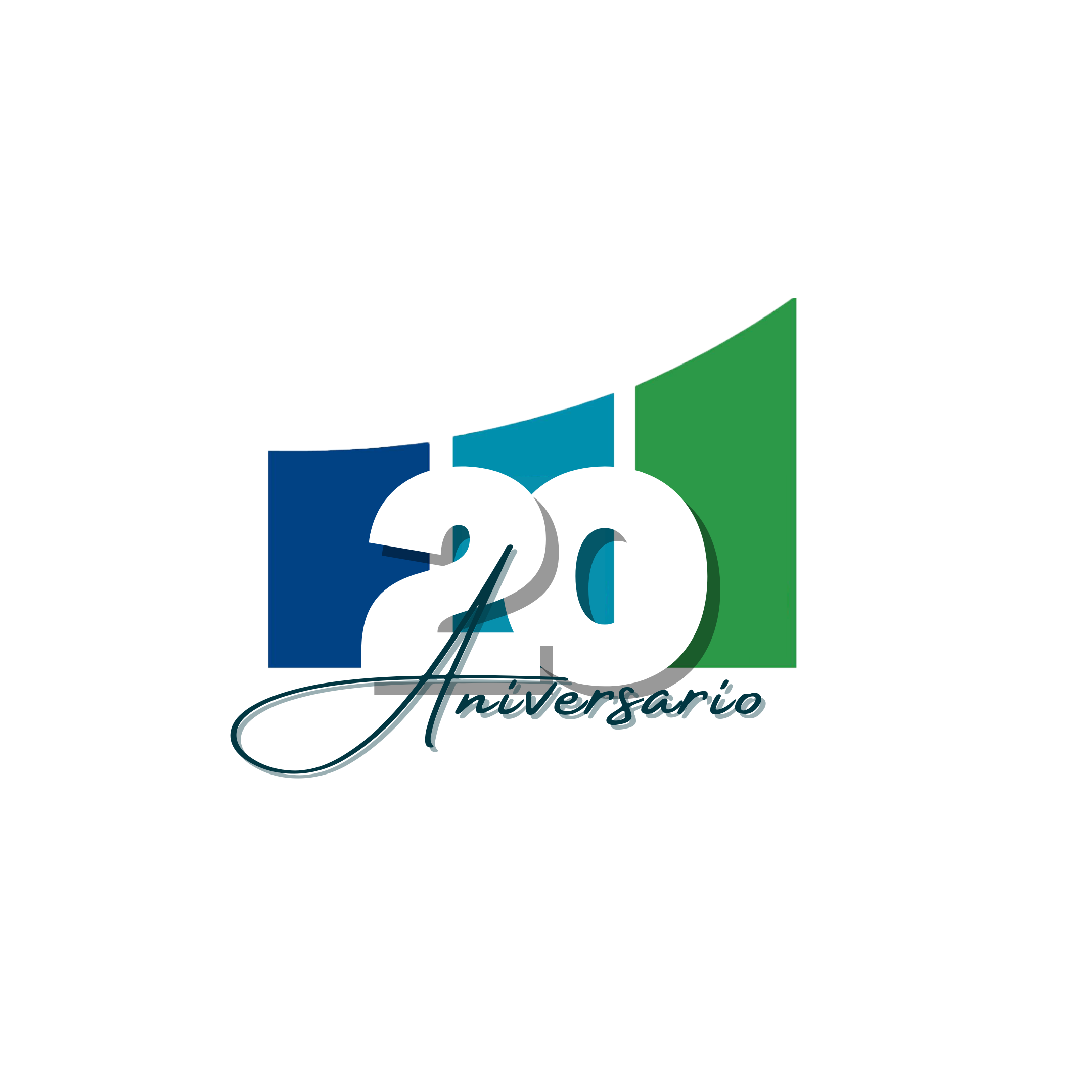 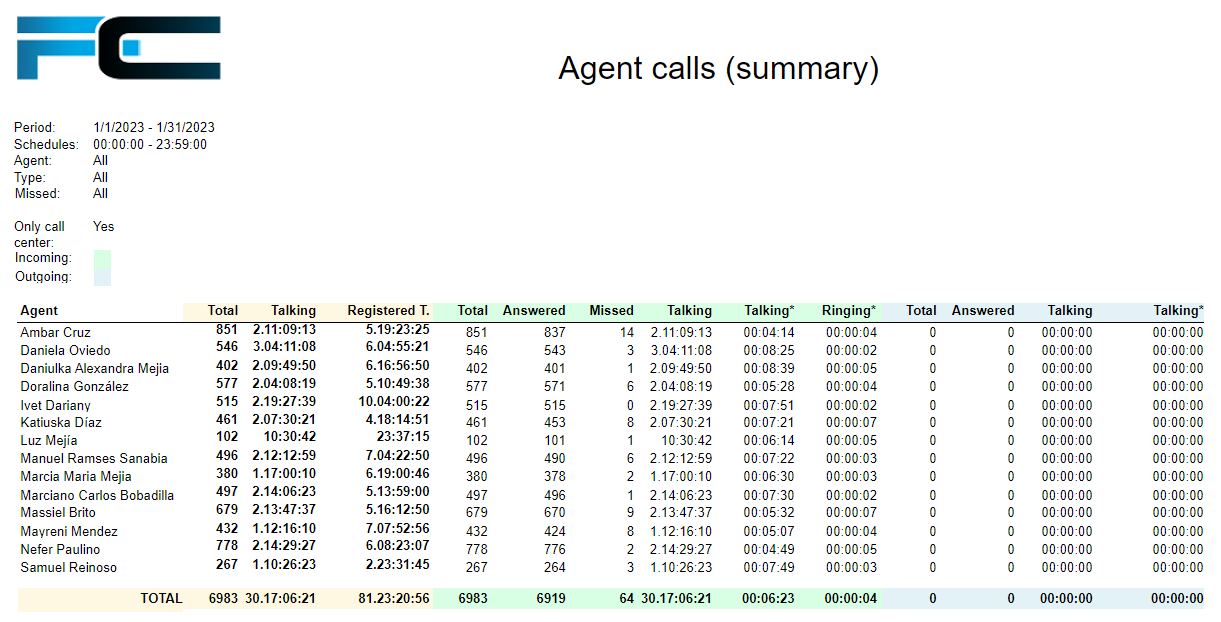 Enero 2023
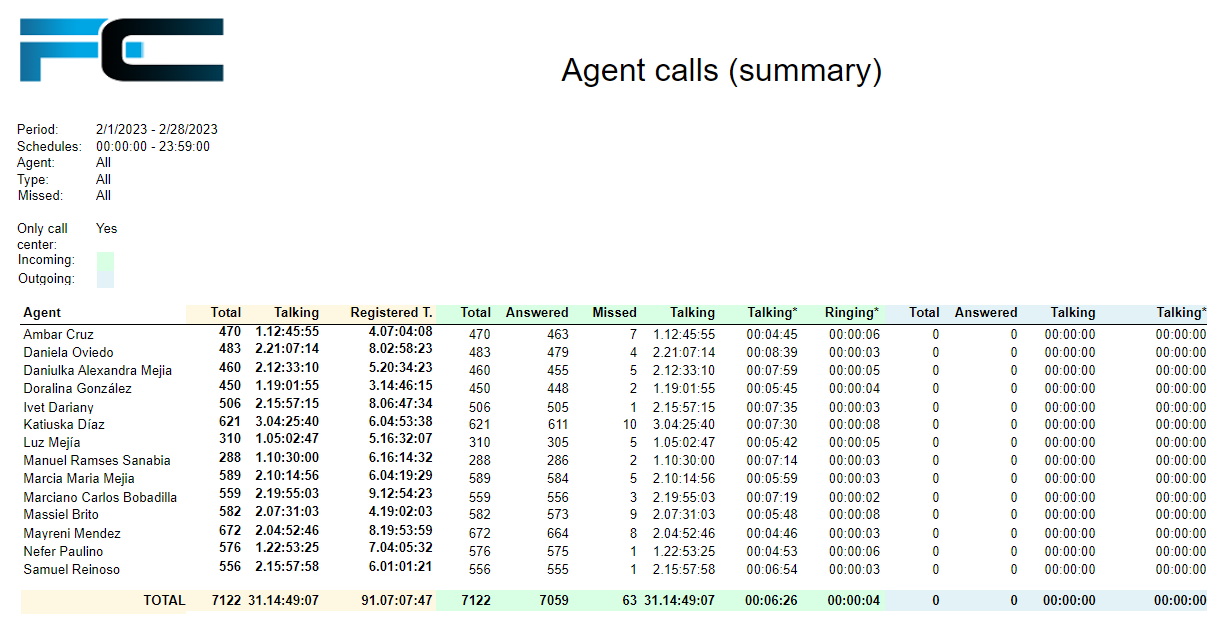 Febrero 2023
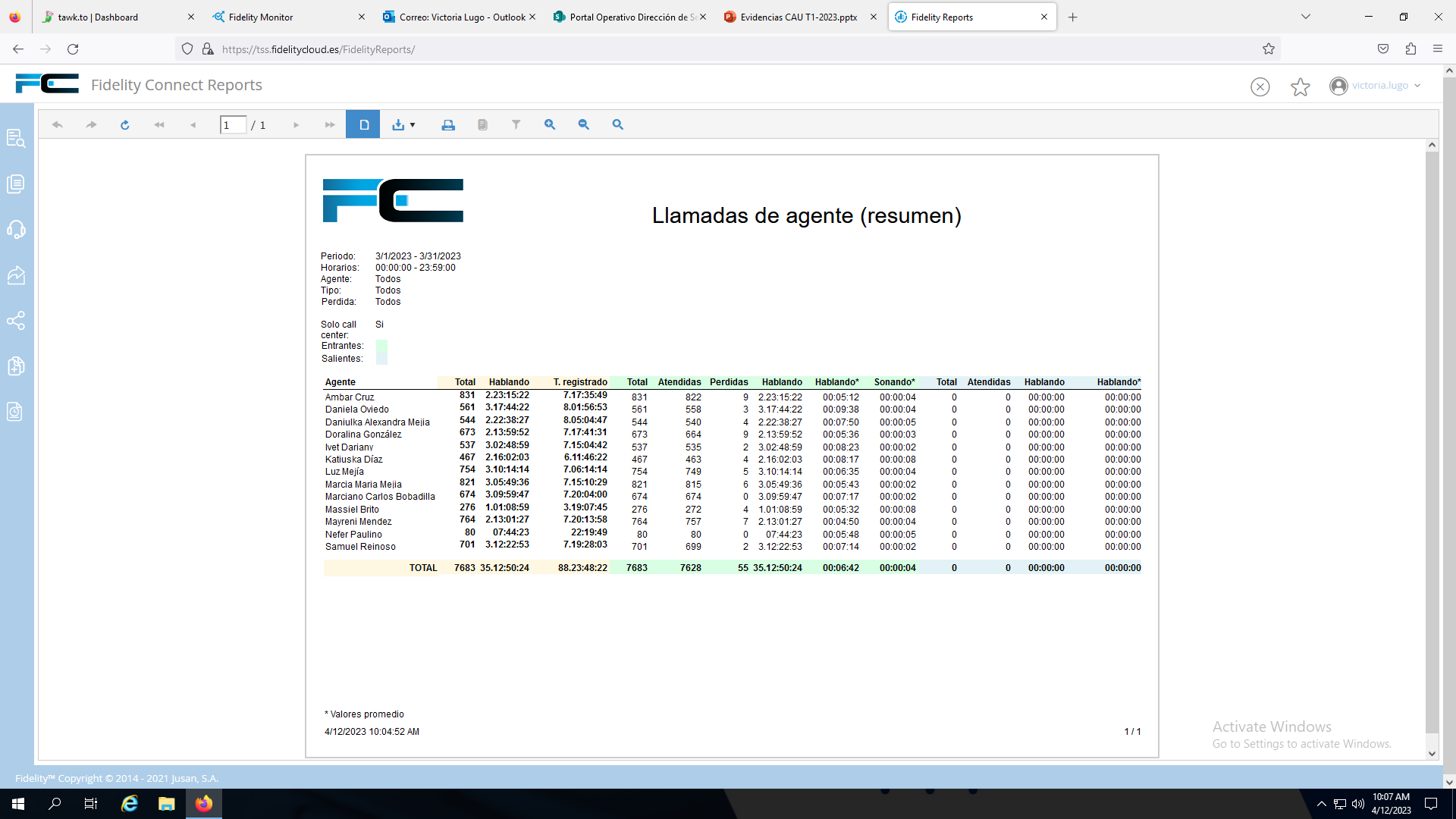 Marzo 2023